Qari mill-Ewwel Ittra ta’ 
San Ġwann Appostlu 
1 Ġw 3, 7-10
Uliedi, tħallux min iqarraq bikom. Min jagħmel 
il-ġustizzja, hu ġust fih innifsu, bħalma Kristu huwa ġust.
Iżda min jagħmel id-dnub ġej mix-Xitan, għax 
ix-Xitan dineb sa 
mill-bidu. Kien għalhekk li deher l-Iben ta’ Alla,
biex iħott kulma għamel ix-Xitan.
Kull min hu mwieled minn Alla ma jagħmilx dnub, għax iż-żerriegħa ta’ Alla
tibqa’ fih; ma jistax jidneb, għax hu mwieled minn
Alla. B’dan jidhru min huma wlied Alla u min huma wlied ix-Xitan;
għax min ma jagħmilx 
il-ġustizzja mhuwiex minn Alla, anqas min
ma jħobbx lil ħuh.
Il-Kelma tal-Mulej
R/ Irroddu ħajr lil Alla
Salm Responsorjali
L-art kollha rat 
is-salvazzjoni ta’ Alla tagħna
Għannu lill-Mulej 
għanja ġdida, 
għax għamel ħwejjeġ 
tal-għaġeb.
Ġibitlu r-rebħa 
l-leminija tiegħu, 
u d-driegħ imqaddes 
tiegħu.
R:/  L-art kollha rat 
is-salvazzjoni ta’ Alla tagħna
Ħa jriegħed il-baħar u kulma fih,
id-dinja u kulma jgħammar fiha.
Ħa jċapċpu x-xmajjar idejhom,
u l-muntanji flimkien jgħajtu bil-ferħ.
R:/  L-art kollha rat 
is-salvazzjoni ta’ Alla tagħna
Quddiem il-Mulej, għax ġej
biex jagħmel ħaqq mill-art;
hu jagħmel ħaqq mid-dinja bil-ġustizzja,
u mill-popli bis-sewwa.
R:/  L-art kollha rat 
is-salvazzjoni ta’ Alla tagħna
Hallelujah, Hallelujah
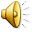 Alla fl-imgħoddi kellem lil missirijietna
ħafna drabi u b’ħafna manjieri permezz 
tal-profeti.
Issa f’dan l-aħħar żmien, hu kellimna permezz ta’ Ibnu.
Hallelujah, Hallelujah
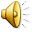 Qari mill-Evanġelju skont San Ġwann
Ġw 1, 35-42
R:/ Glorja lilek Mulej
F’dak iż-żmien, Ġwanni raġa’ kien hemm ma’ tnejn mid-dixxipli tiegħu. Ħares lejn Ġesù li kien għaddej minn hemm, u qal:
“Araw il-Ħaruf ta’ Alla!” 
Iż-żewġ dixxipli semgħuh jgħid dan, u marru wara Ġesù.
Ġesù dar u rahom mexjin warajh, u qalilhom: 
“Xi tridu?” 
Iżda huma staqsewh:
“Fejn toqgħod, Rabbi?” 
- li tfisser Mgħallem.
Hu weġibhom: 
“Ejjew u taraw.”
U marru miegħu u raw fejn kien joqgħod, u dakinhar baqgħu miegħu. Kien ħabta tal-għaxar siegħa.
Wieħed mit-tnejn li semgħu x’kien qal Ġwanni u marru wara Ġesù kien Indrì, ħu Xmun Pietru. L-ewwel ma għamel mar isib lil ħuh
Xmun, u qallu: 
“Sibna l-Messija” 
li tfisser Kristu. 
U ħadu għand Ġesù. 
Ġesù ħares lejh u qallu:
“Inti Xmun, bin Ġwanni. Inti tissejjaħ Kefa” 
- jew Pietru.
Il-Kelma tal-Mulej
R:/ Tifħir lilek Kristu